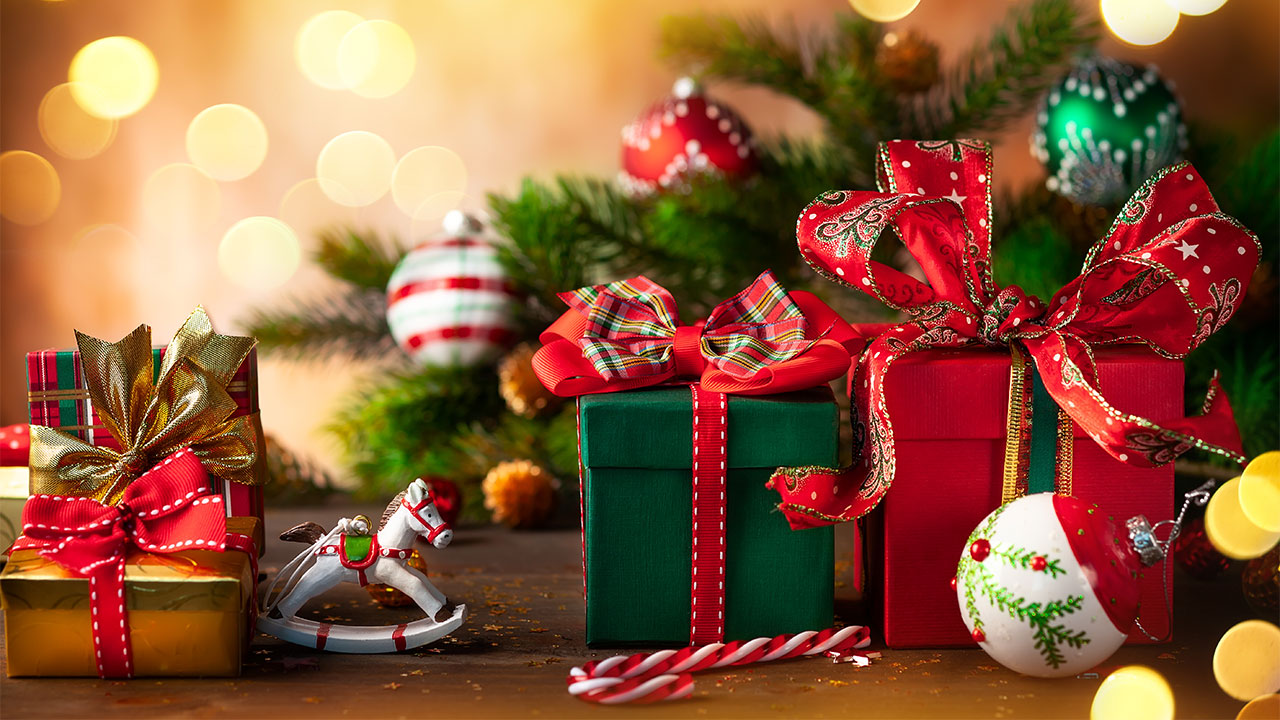 Merry Christmas
For Christmas me and my family all sit together and eat & celebrate.

On the 25th we go to my grandma and open the Christmas presents there, because my cousins,aunts and uncles are there, too.
I wish all of you Happy Christmas

Have a nice Christmas with your family & friends
-Lennard